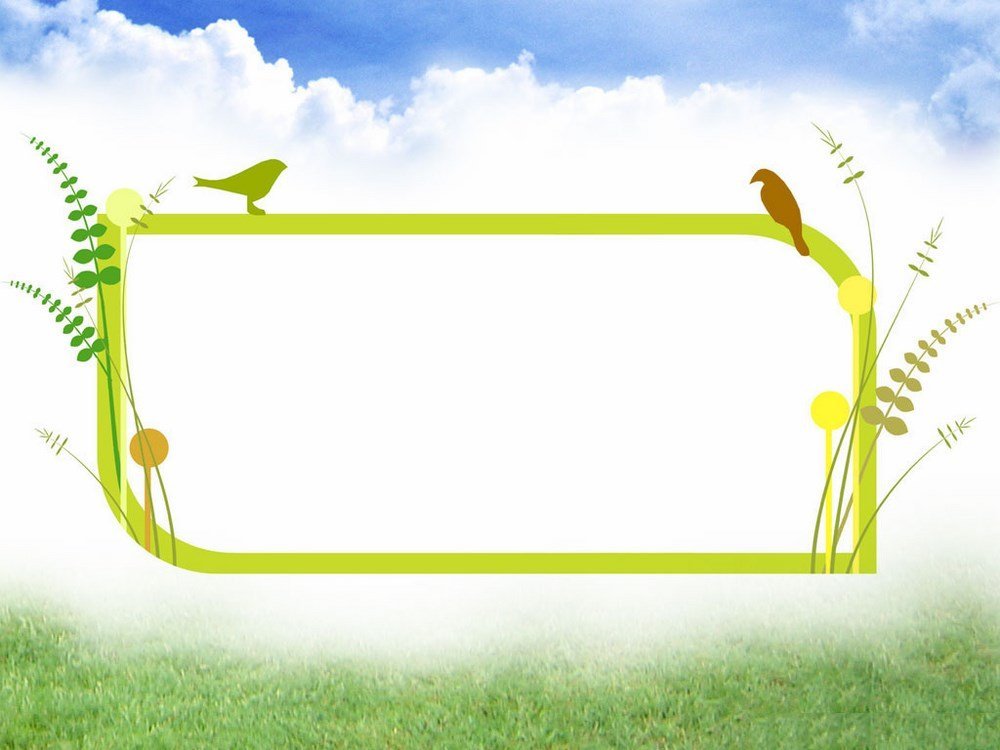 NHIỆT LIỆT CHÀO MỪNG CÁC EM ĐẾN VỚI TIẾT HỌC NGÀY HÔM NAY!
Hoạt động trải nghiệm, hướng nghiệp 10
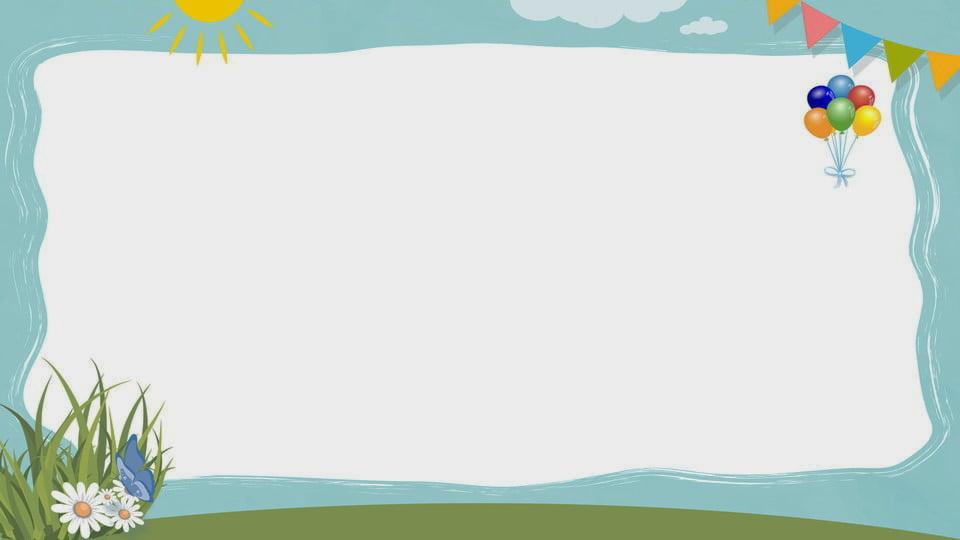 KHỞI ĐỘNG
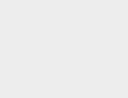 Yêu cầu: Sắm vai, đưa ra lời khuyên cho nhân vật trong từng tình huống:
Nhóm 1 - TH1. Linh học tốt các môn xã hội, còn Nga có năng khiếu về hội họa. Nga dự định sau khi tốt nghiệp THPT sẽ thi vào ngành hội họa của trường Đại học Mĩ thuật để thỏa mãn đam mê của mình. Do chơi thân với Nga và rất thích những bức tranh bạn vẽ, Linh dự định đi theo con đường Nga chọn mặc dù khả năng hội họa của Linh rất hạn chế. Theo em, nên khuyên Linh như thế nào?
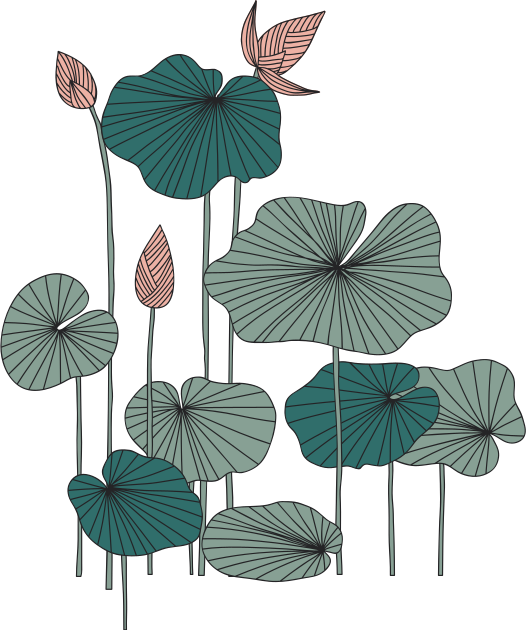 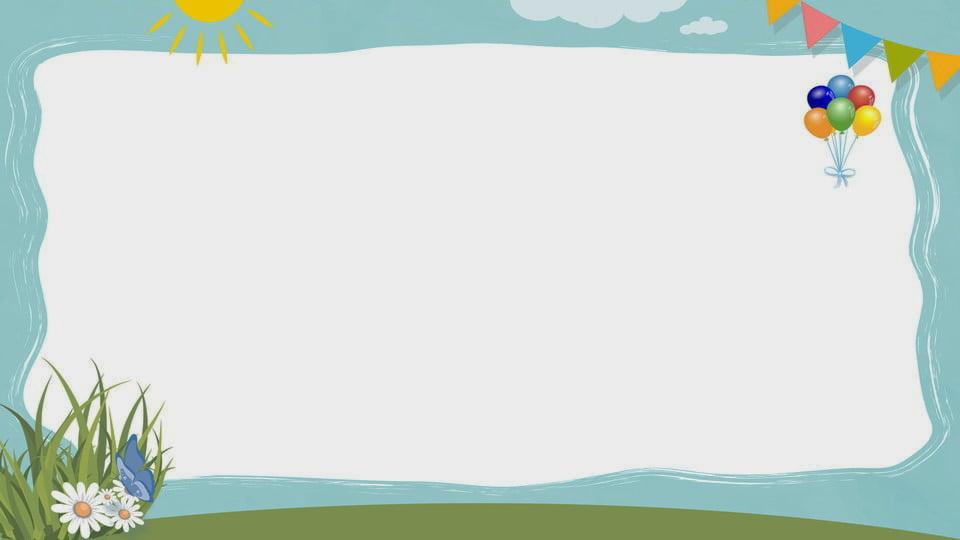 KHỞI ĐỘNG
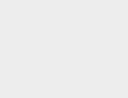 Yêu cầu: Sắm vai, đưa ra lời khuyên cho nhân vật trong từng tình huống:
Nhóm 2 - TH2. Sơn học giỏi Toán và Tin học. Càng học, Sơn càng yêu thích, đam mê với hai môn học này. Sơn mơ ước sau này sẽ trở thành kĩ sự lập trình trong ngành Công nghệ thông tin. Tuy nhiên, bố Sơn – một chủ doanh nghiệp lớn trong tỉnh yêu cầu Sơn phải học ngành Quản trị kinh doanh để sau này kế nghiệp cha. Sơn băn khoăn, không biết nên chọn nghề theo sở thích, khả năng của bản thân hay chọn nghề theo yêu cầu của bố.
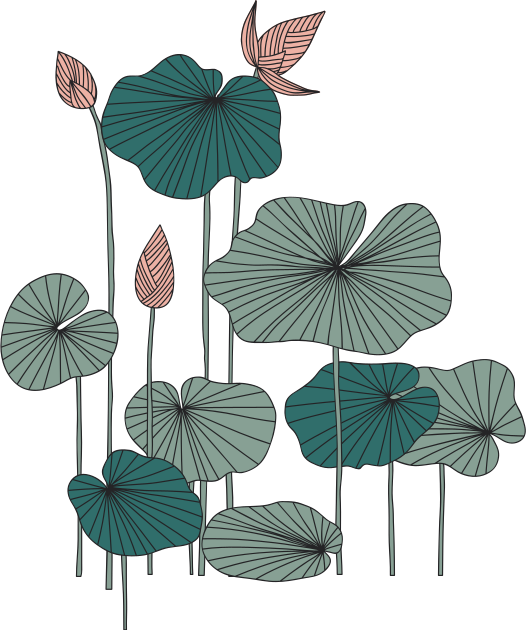 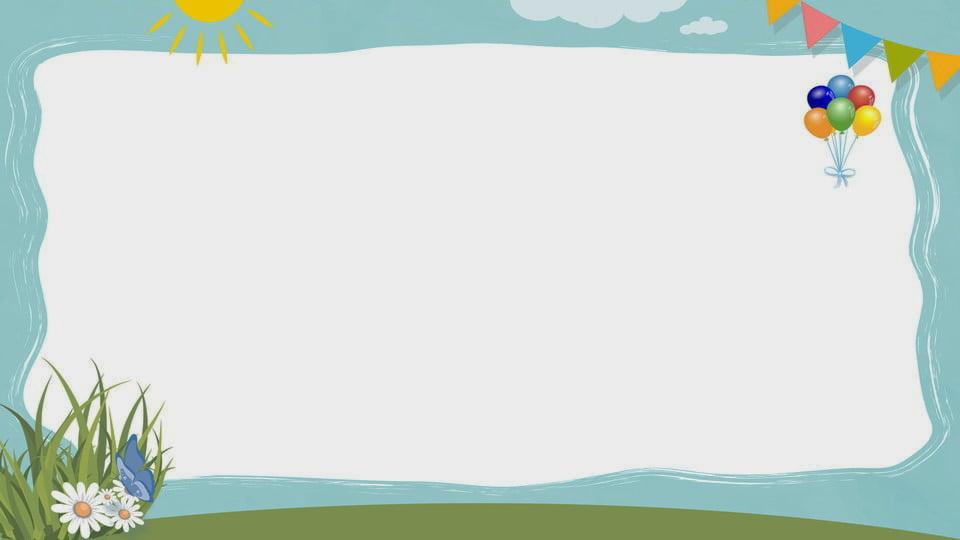 KHỞI ĐỘNG
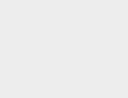 Yêu cầu: Sắm vai, đưa ra lời khuyên cho nhân vật trong từng tình huống:
Nếu Linh chọn thi vào trường Đại học Mĩ thuật cùng Nga thì có thể Linh sẽ bị thất bại ngay từ vòng sơ tuyển năng khiếu, gây lãng phí thời gian, tiền của. Do đó, Linh không nên chọn nghề theo bạn mà phải chọn nghề theo sở thích, khả năng của bản thân, nhất là những ngành nghề đòi hỏi ca về năng khiếu.
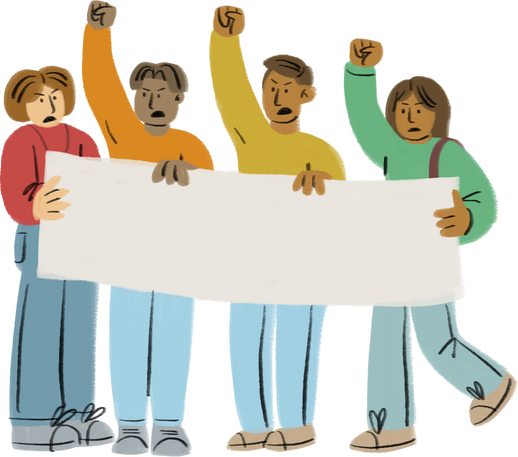 TÌNH HUỐNG 1
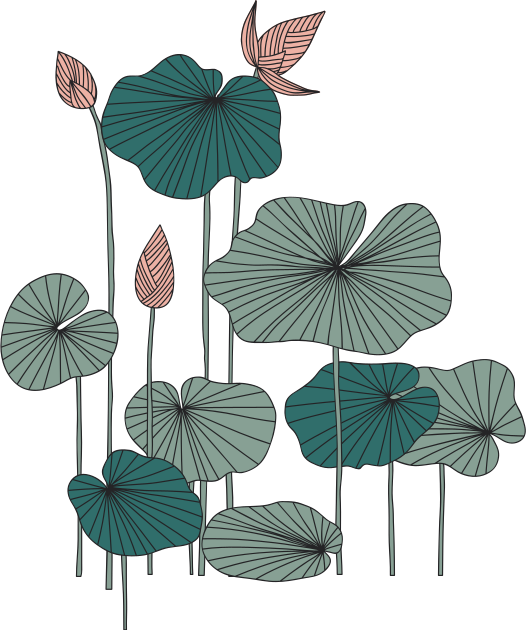 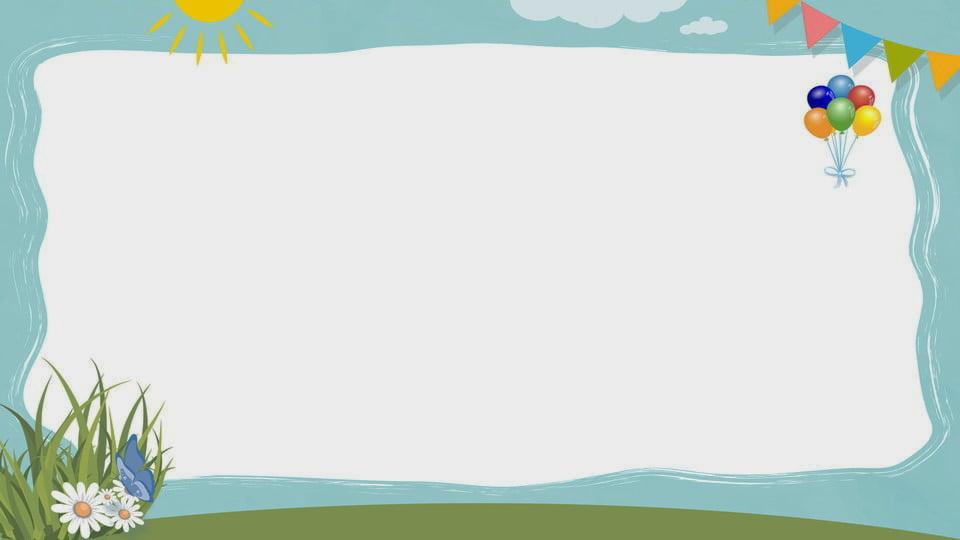 KHỞI ĐỘNG
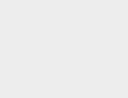 Yêu cầu: Sắm vai, đưa ra lời khuyên cho nhân vật trong từng tình huống:
Thế mạnh của Sơn không phải là kinh doanh nên Sơn hãy thuyết phục bố dần dần để bố đồng ý với việc chọn nghề của bạn. Vì chỉ khi được làm công việc mà mình yêu thích, có khả năng nổi trội thì mới có động lực, đam mê làm việc và phát huy tối đa năng lực, sở trường của bản thân trong hoạt động nghề nghiệp.
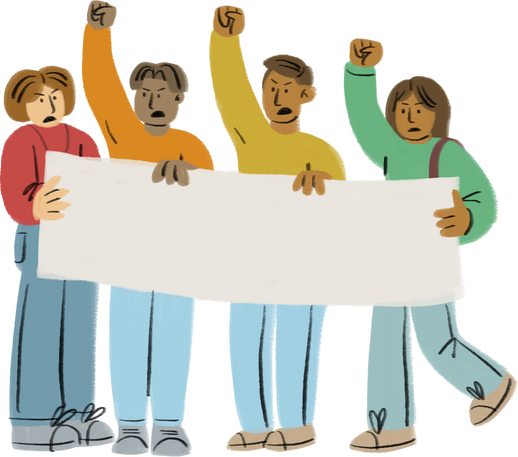 TÌNH HUỐNG 2
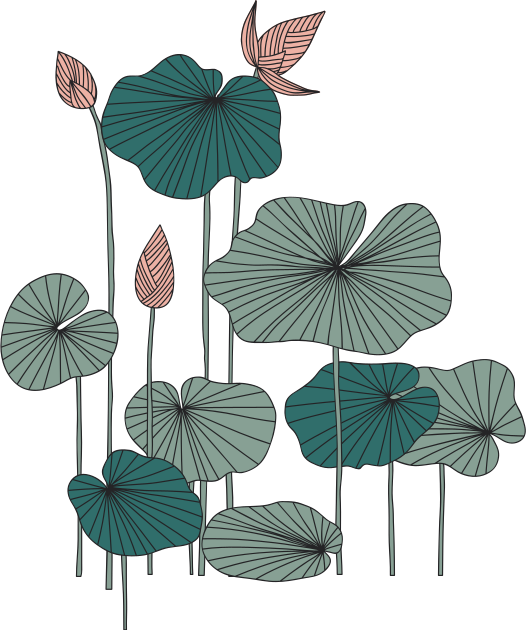 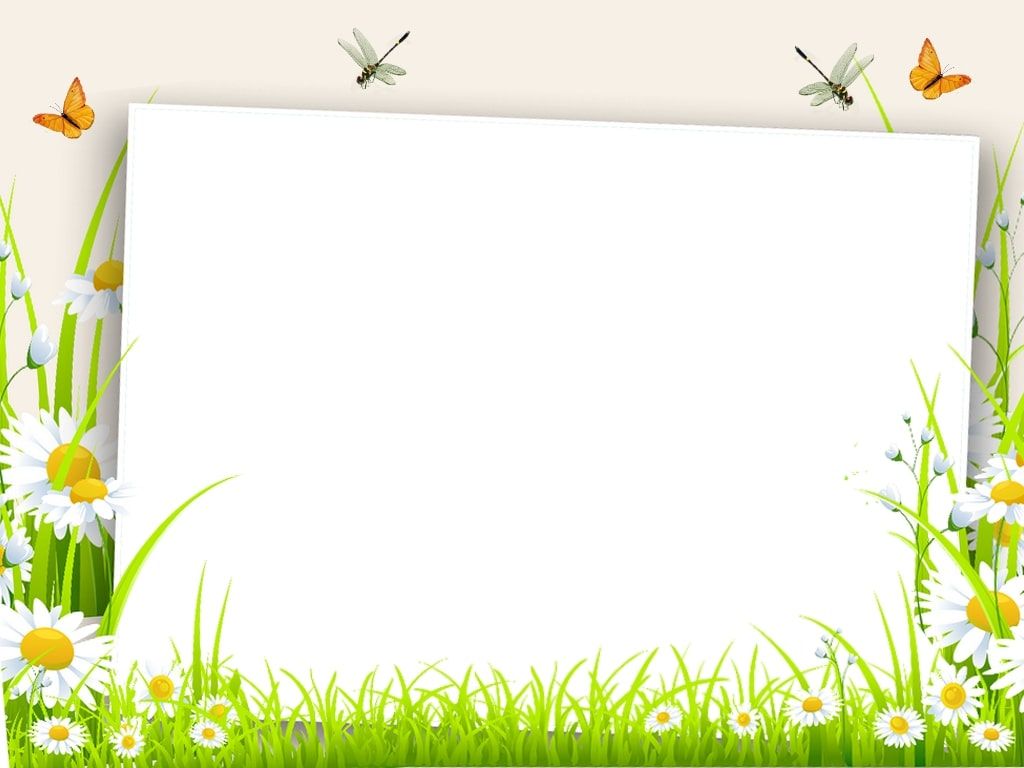 NỘI DUNG BÀI HỌC
Hoạt động 4. Xây dựng kế hoạch rèn luyện bản thân theo định hướng nghề nghiệp
Hoạt động 5. Rèn luyện năng lực, phẩm chất của bản thân theo kế hoạch đã lập.
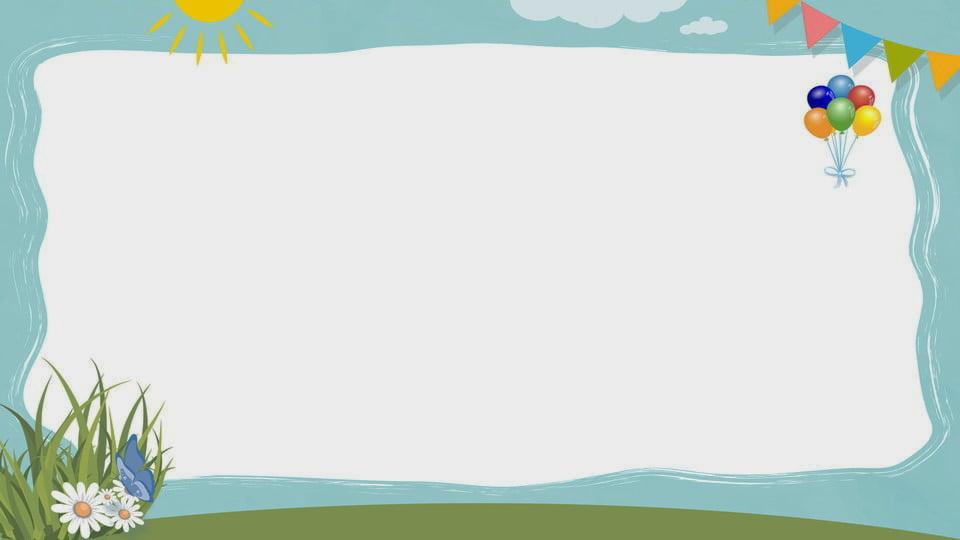 HĐ4. Xây dựng kế hoạch rèn luyện bản thân theo định hướng nghề nghiệp
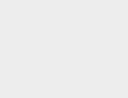 Yêu cầu: Hoàn thành mẫu kế hoạch rèn luyện bản thân theo định hướng nghề nghiệp.
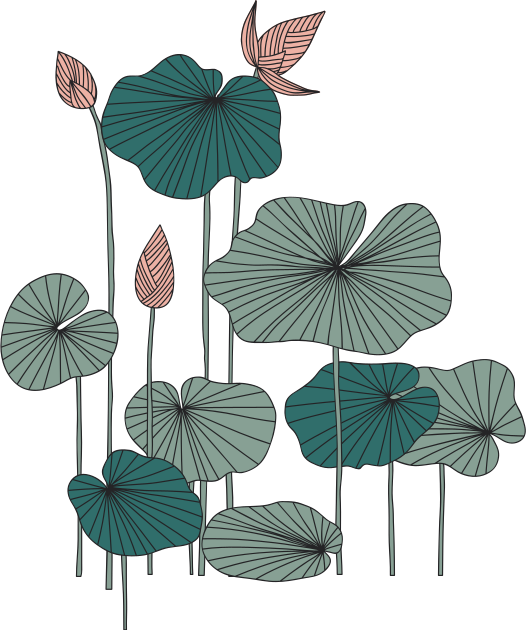 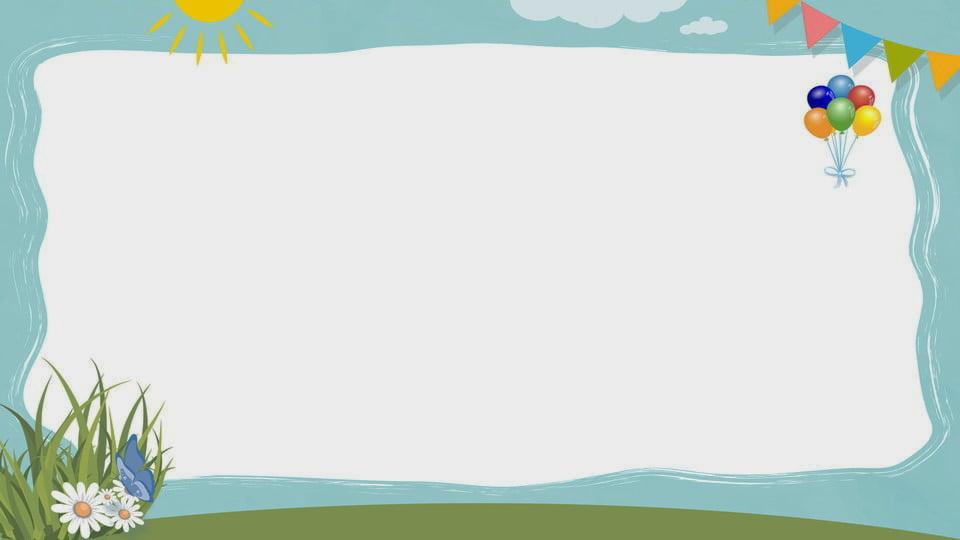 VÍ DỤ
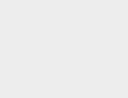 Rèn luyện được  tính kiên trì trong cuộc sống.
- Xác định rõ mục tiêu học tập, công việc của bản thân và quyết tâm thực hiện mục tiêu đến cùng. Nếu thất bại sẽ thực hiện lại không cần nản chí.
- Khi đã vào làm việc gì thì phải cố gắng hết mình và có niềm tin mạnh mẽ sẽ làm được.
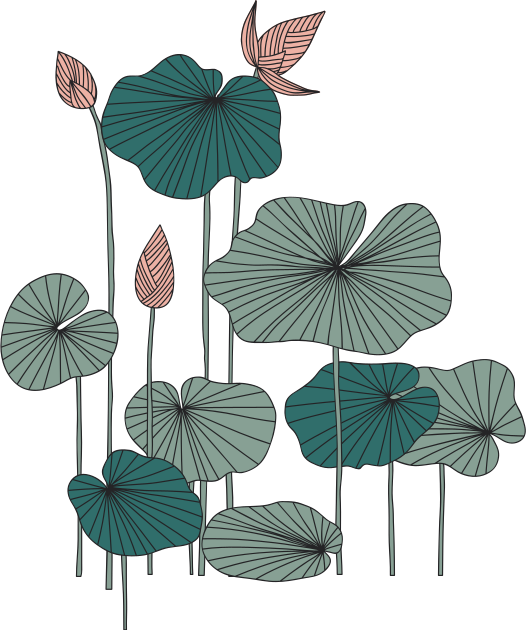 - Học sống tự lực, vượt khó, không ỷ lại vào người khác…
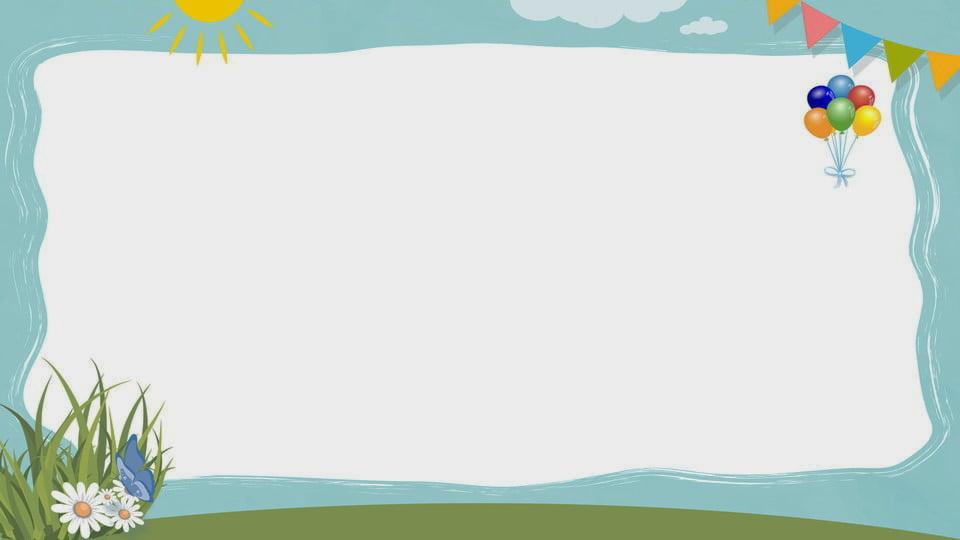 KẾT LUẬN:
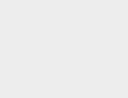 Xây dựng kế hoạch rèn luyện bản thân theo định hướng nghề nghiệp giúp chúng ta chủ động trong việc rèn luyện và đạt kết quả.
Chúng ta chỉ đạt được điều mong muốn trong hoạt động nghề nghiệp tương lai nếu chúng ta có kế hoạch rèn luyện bản thân hợp lí và có sự quyết tâm theo kế hoạch đã xây dựng.
Chúng ta phải xác định được đặc điểm của bản thân, nhất là điểm hạn chế để có biện pháp rèn luyện khả thi, phù hợp với bản thân.
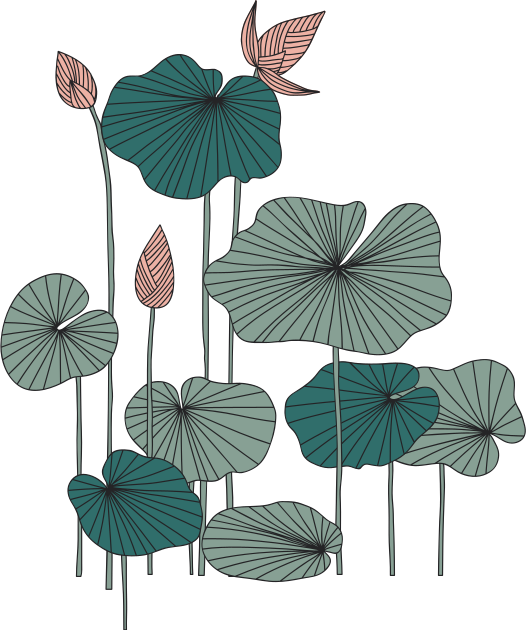 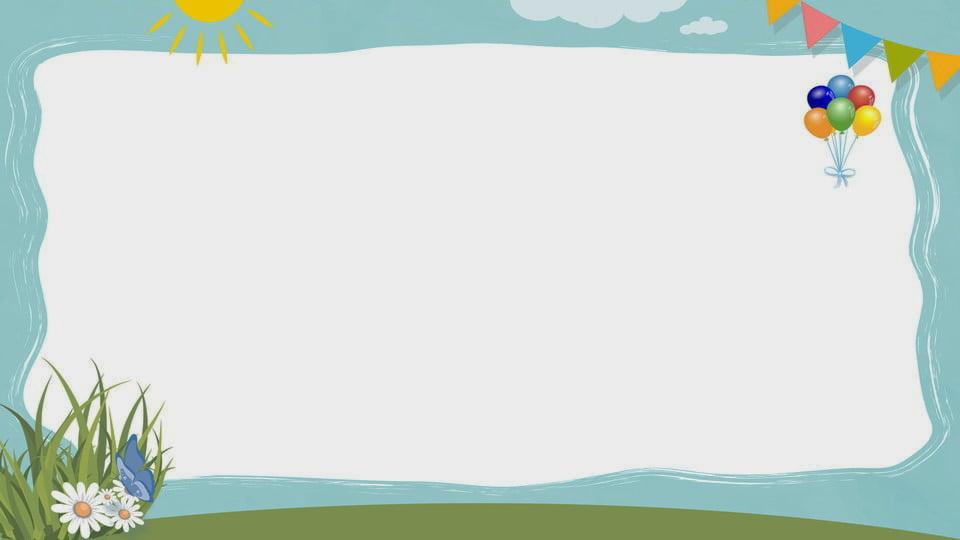 HĐ5. Rèn luyện năng lực, phẩm chất của bản thân theo kế hoạch đã lập
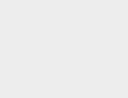 Yêu cầu về nhà:
1
2
Tham gia các hoạt động trong và ngoài nhà trường, làm thêm một số công việc liên quan đến nghề mà các em quan tâm để tìm hiểu rõ hơn về sở thích, khả năng của bản thân.
Thực hiện những cách rèn luyện phù hợp đã xác định trong kế hoạch rèn luyện bản thân để có được những phẩm chất và năng lực cần thiết của nghề/ nhóm nghề định lựa chọn.
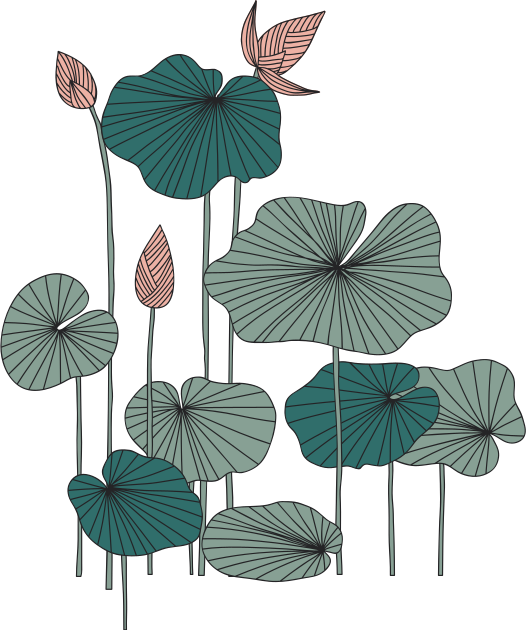 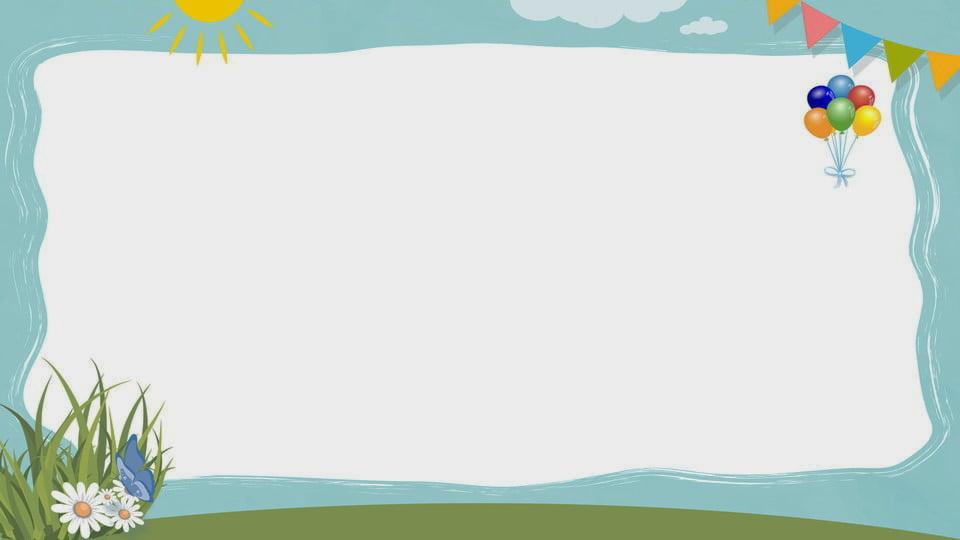 HĐ5. Rèn luyện năng lực, phẩm chất của bản thân theo kế hoạch đã lập
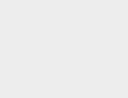 Yêu cầu về nhà:
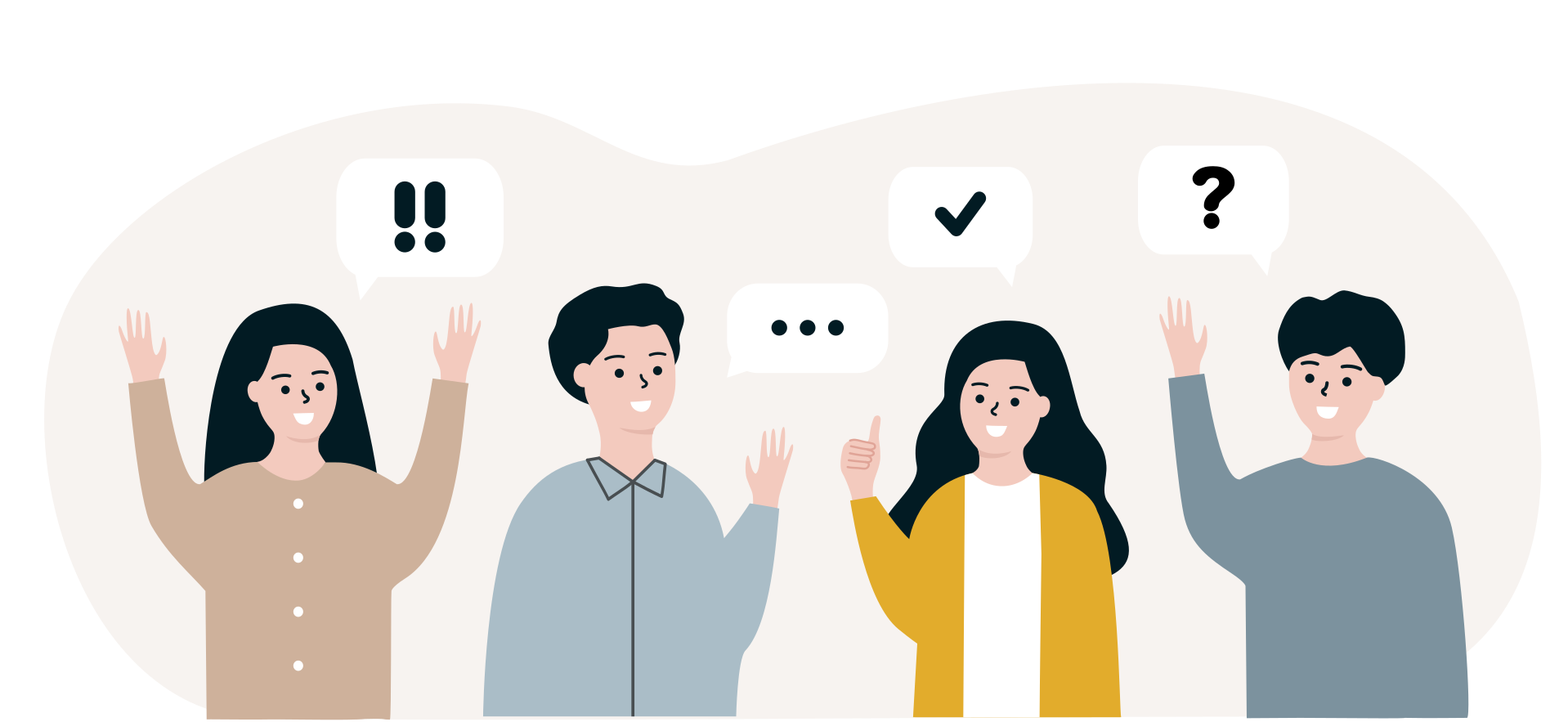 3
4
Thường xuyên đánh giá và thực hiện kế hoạch rèn luyện bản thân để có sự điều chỉnh cho phù hợp.
Ghi lại những việc đã làm và kết quả thực hiện để chia sẻ trong giờ Sinh hoạt lớp.
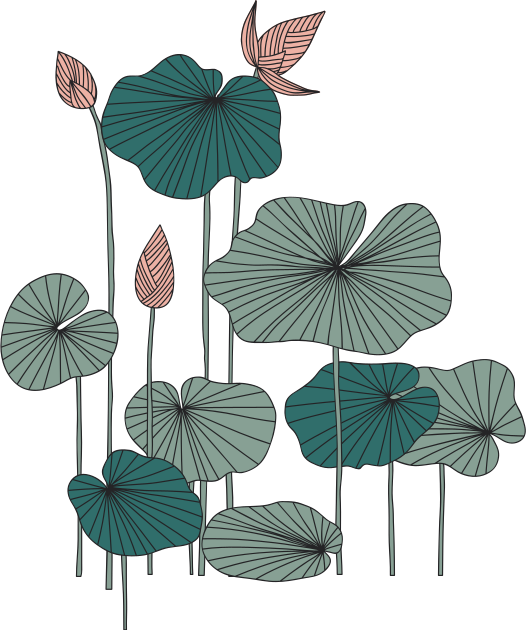 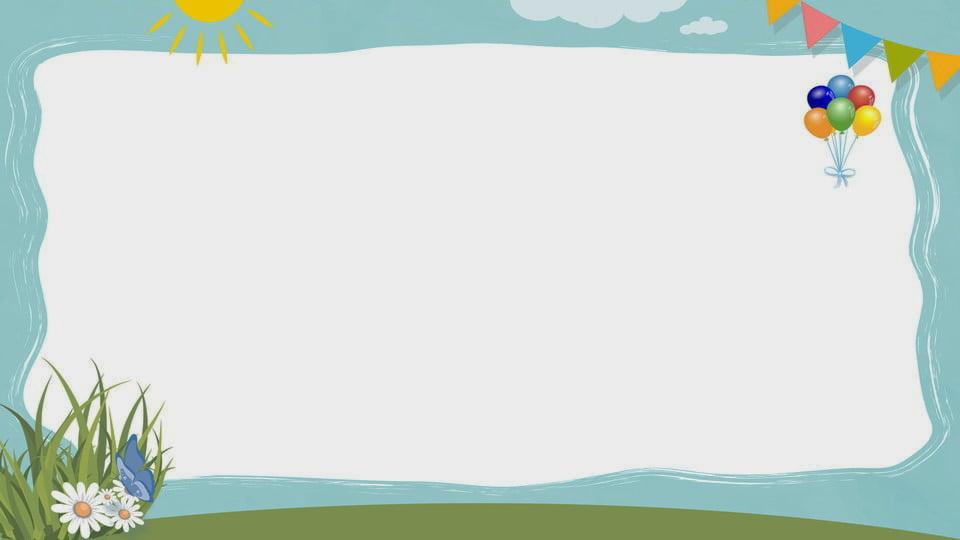 HĐ5. Rèn luyện năng lực, phẩm chất của bản thân theo kế hoạch đã lập
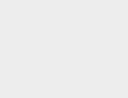 KẾT LUẬN
Để thực hiện được điều này, chúng ta cẩn phải đánh giá được sự phù hợp của bản thân với nghề/ nhóm nghề định lựa chọn.
Muốn đạt được thành công trong hoạt dộng nghề nghiệp, người lao động phải có được những phẩm chất, năng lực phù hợp với yêu cầu của nghề.
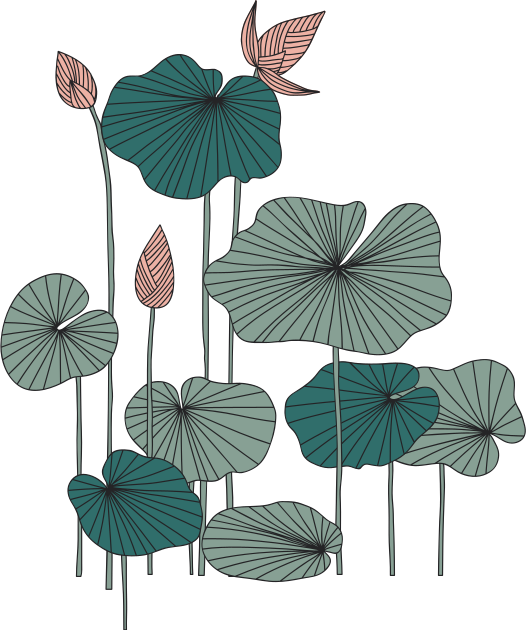 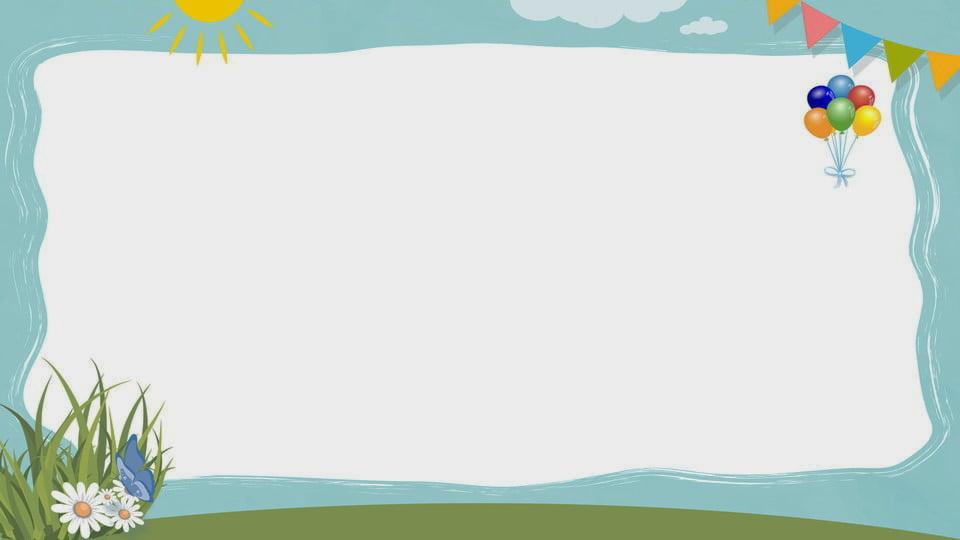 HĐ5. Rèn luyện năng lực, phẩm chất của bản thân theo kế hoạch đã lập
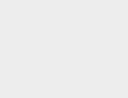 Biết cách xây dựng kế hoạch rèn luyện phẩm chất, năng lực của bản thân theo yêu cầu của nghề định lựa chọn.
Thành công trong hoạt động nghề nghiệp tương lai tuỳ thuộc rất nhiều vào quyết tâm rèn luyện bản thân theo định hướng nghề nghiệp của mỗi chúng ta.
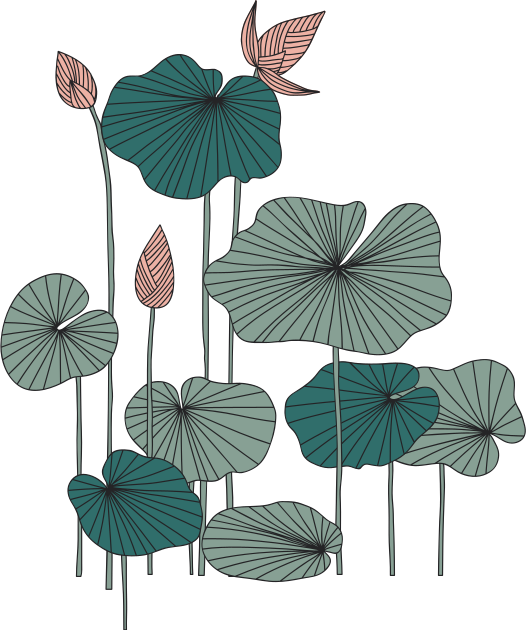 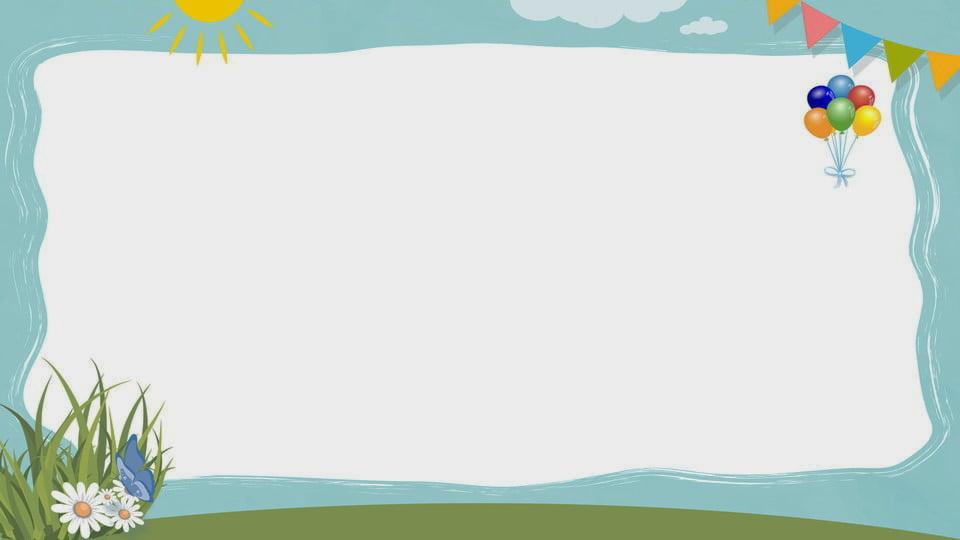 ĐÁNH GIÁ CUỐI CHỦ ĐỀ
Yêu cầu: HS căn cứ vào kết quả thực hiện các hoạt động trong chủ đề để tự đánh giá theo các tiêu chí sau:
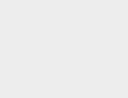 Xác định được ít nhất 1 nghề/ nhóm nghề phù hợp với dự định lựa chọn.
Đánh giá được ít nhất 3 đặc điểm của bản thân phù hợp và chưa phù hợp với nghề/ nhóm nghề định lựa chọn.
Xây dựng được kế hoạch rèn luyện bản thân theo định hướng nghề nghiệp.
Lựa chọn được cách rèn luyện phù hợp để đạt được những phẩm chất và năng lực cần thiết cho nghề/ nhóm nghề định lựa chọn.
Thực hiện được cách rèn luyện phù hợp với bản thân theo định hướng nghề nghiệp.
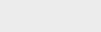 Chưa đạt: Đạt từ 2 tiêu chí trở xuống
Đạt: Đạt ít nhất 3 trong 5 tiêu chí.
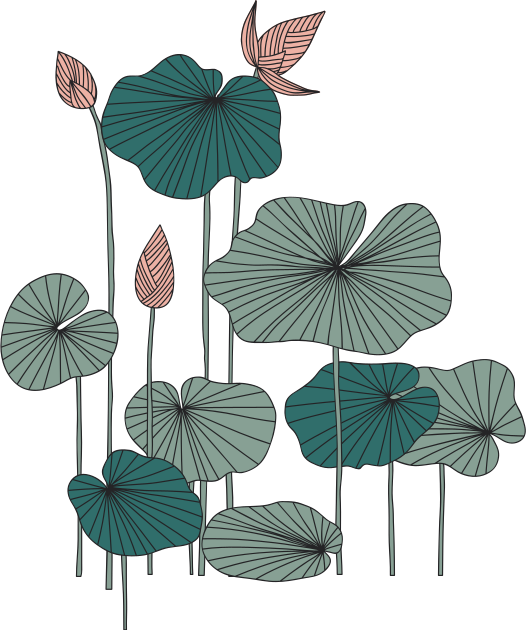 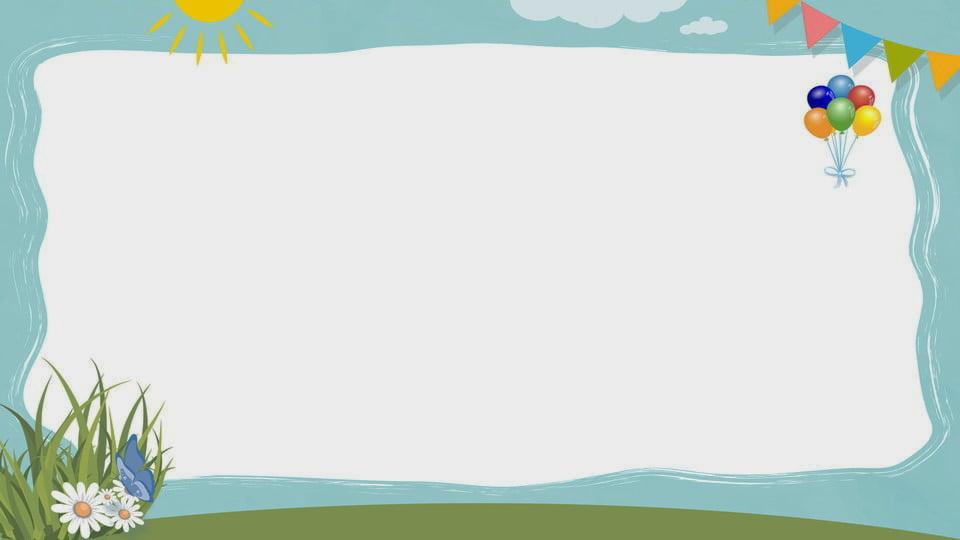 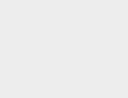 Hoàn thành nhiệm vụ về nhà, xem lại kiến thức chủ đề 10
Xem trước nội dung hoạt động 1, 2, 3, 4 chủ đề 11
HƯỚNG DẪN VỀ NHÀ
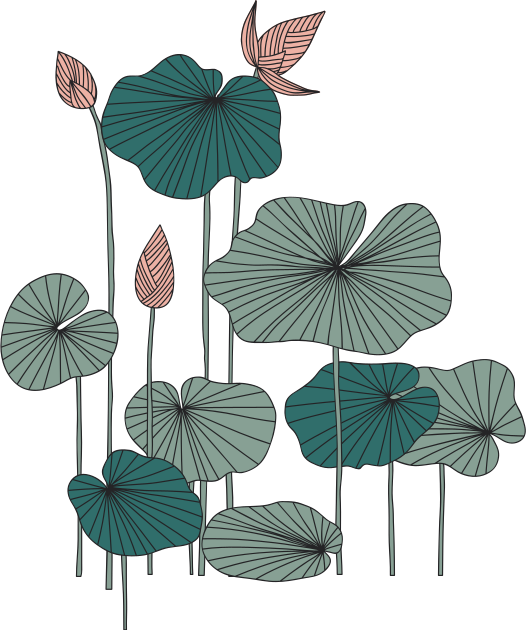 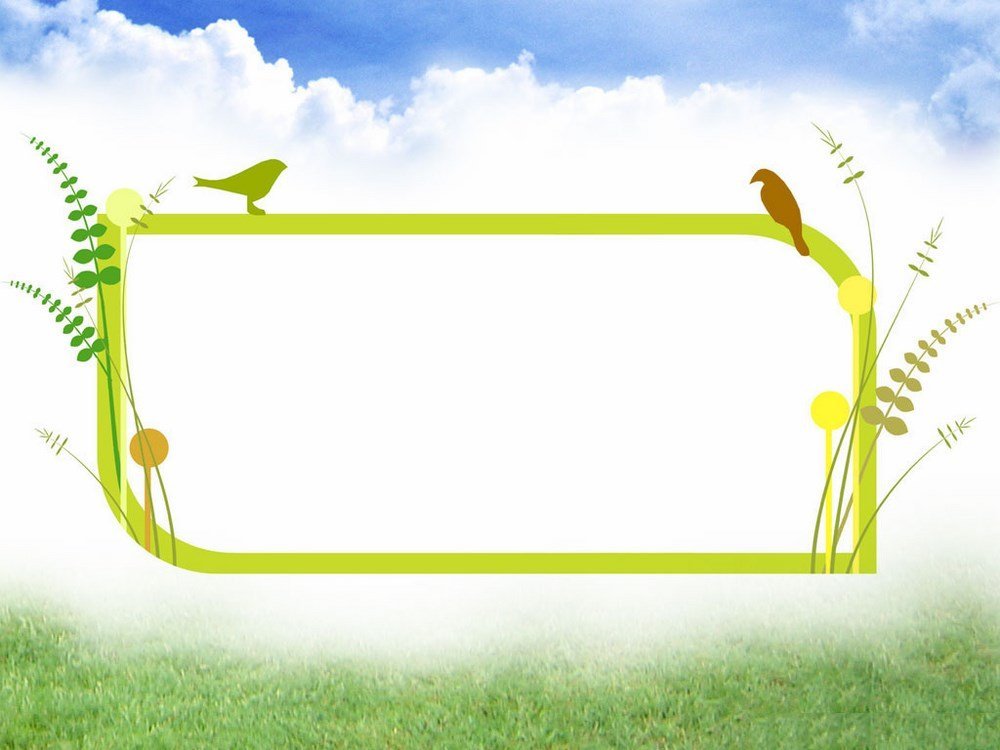 CẢM ƠN SỰ CHÚ Ý THEO DÕI CỦA CÁC EM, HẸN GẶP LẠI!